A102
第 26 回バイオフロンティア講演会
非線形光学顕微鏡を用いたラット
創傷治癒過程の時系列モニタリング
厚田耕佑1,　田中佑治2,　長谷栄治1，福島修一郎2,　荒木勉2,　○安井武史2,3
1徳島大学大学院先端技術科学教育部
2大阪大学大学院基礎工学研究科
3徳島大学大学院STS研究部
創傷治癒過程
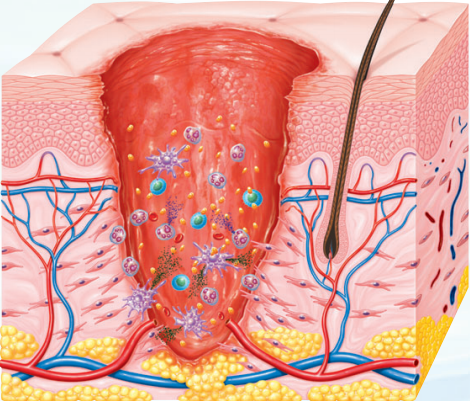 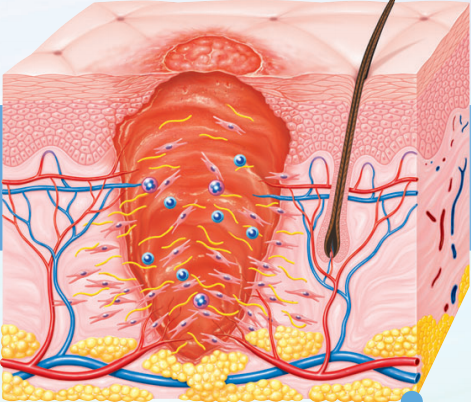 未だ完全には解明されていない
（表皮と真皮コラーゲンが重要！）


表皮と真皮コラーゲンの
選択的かつ非侵襲な観察が必要
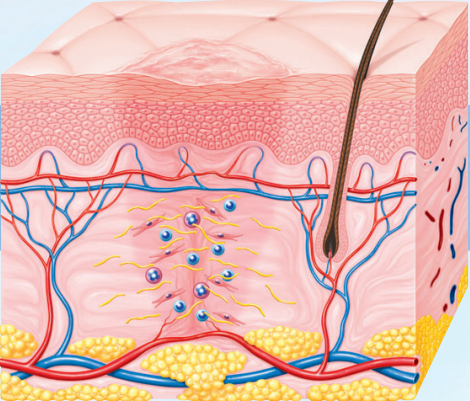 Ref.) http://fiblast.jp/qowh4.html
SHG顕微鏡　　　　　　　THG顕微鏡
ｺﾗｰｹﾞﾝ
のみ発生
Third Harmonic Generation
　　　　　第三高調波発生
Second Harmonic Generation
第二高調波発生
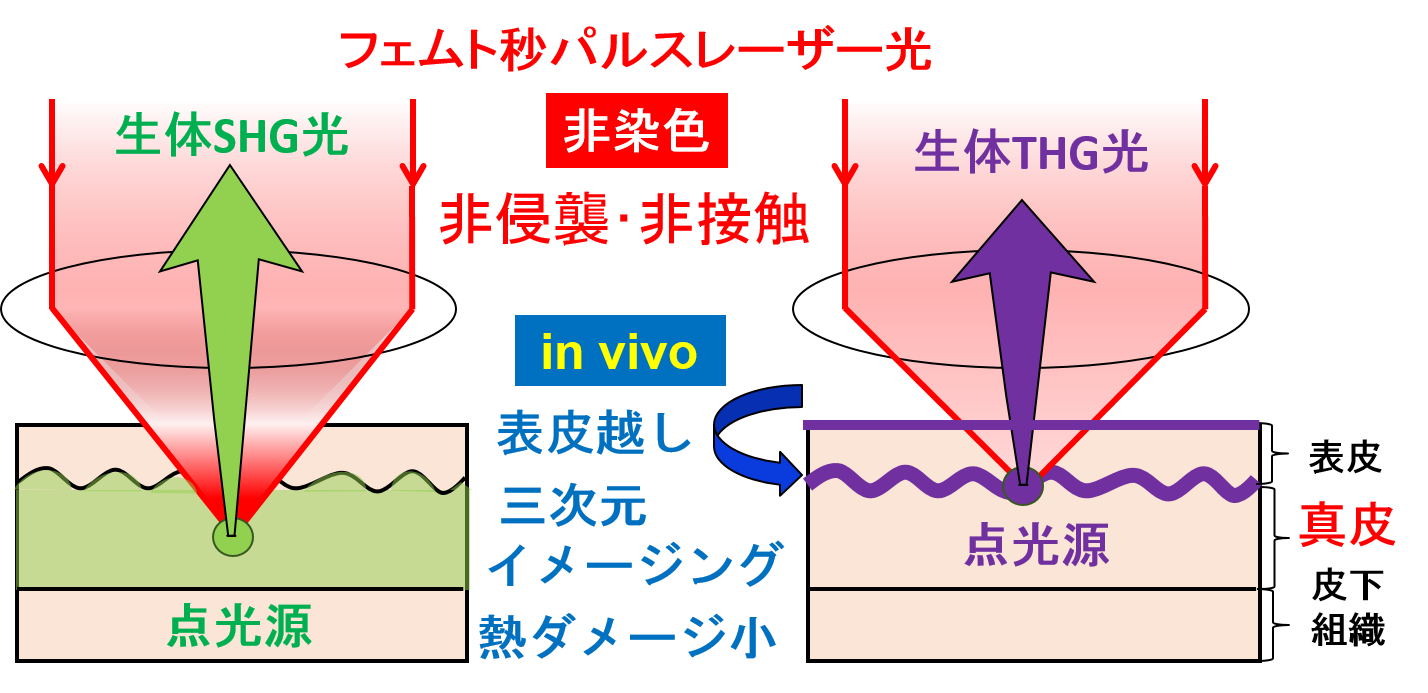 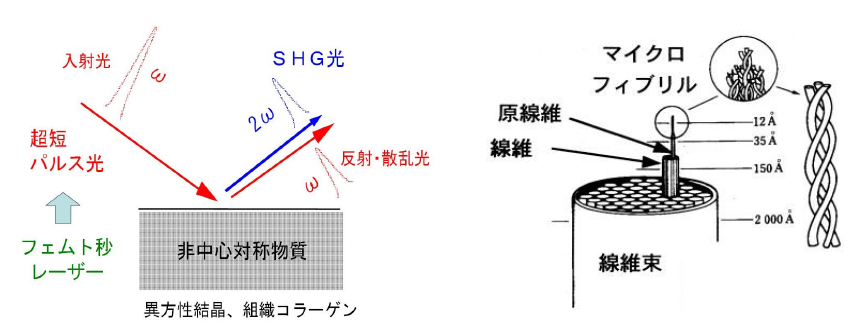 THG光：屈折率境界でのみ発生
コラーゲン分子
非中心対称構造
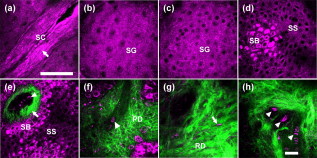 特に表面で高強度
創部表面の状態など
表皮(紫)と真皮ｺﾗｰｹﾞﾝ(緑)
Ref.) S.-Y. Chen, J. Biomed. Opt. 14, 060505 (2009).
動物モデル
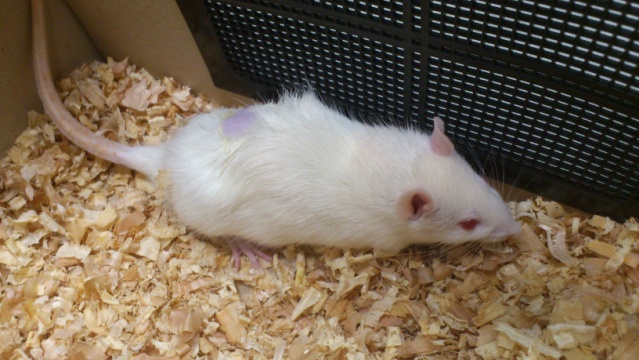 大阪大学大学院基礎工学研究科動物実験委員会の承認 (承認番号 : 動基工25-1-0)の下，大阪大学との共同研究により実施
イソフルランによる吸入麻酔
三種混合麻酔を腹腔内投与
(メデトミジン・ミタゾラム・ブトルファノール)
外科用メスによる切創作成
長さ5mm, 深さ2mm(皮下組織)
ブプレノルフィンにより鎮痛
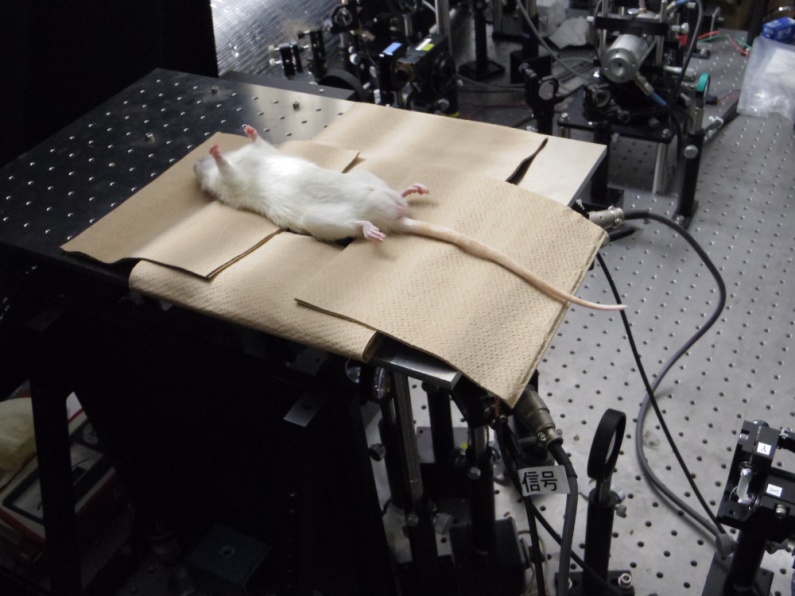 創傷被覆材で傷を覆い, 湿潤療法
wistar系ラット
(日本SLC, オス, 8-10 週齢)
実験開始時100g
創傷形成日から5,10,20,30,40日目の
切創をin vivoで時系列モニタリング
計測風景
実験装置
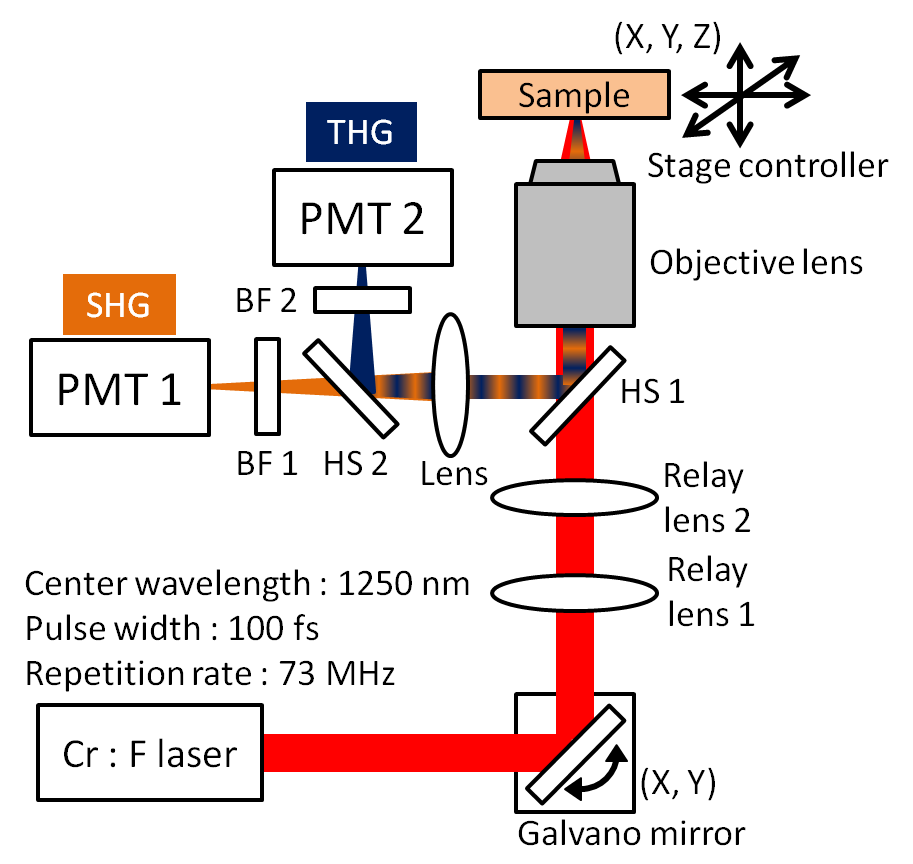 光源：生体透過性に優れた
フェムト秒近赤外レーザー
パルス幅100 fs
中心波長1250 nm
繰り返し周波数73 MHz
2台の検出器：
　　フォトンカウッティング式　　　
　　光電子増倍管(PMT)
　　　SHG,THG同時検出
測定時間：0.5枚 / 秒
  4枚*4枚：32秒
面内空間分解能：
                   1.5μm  / ピクセル
1枚128*128ピクセル，400μm*400μmの視野で4枚*4枚
測定領域　1.6mm*1.6mm
計測結果(時系列)@深さ60μm
Day30
Day10:増殖期後期
Day20:成熟期
Day5:炎症期-増殖期
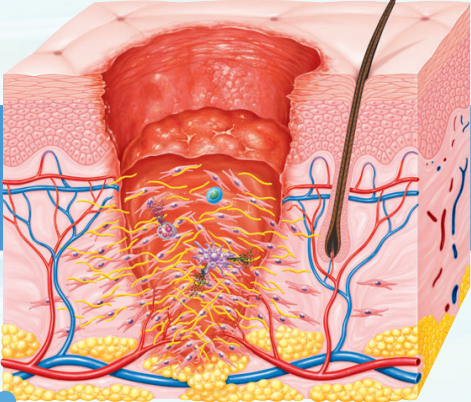 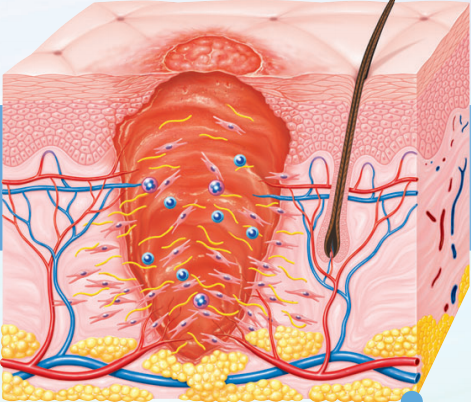 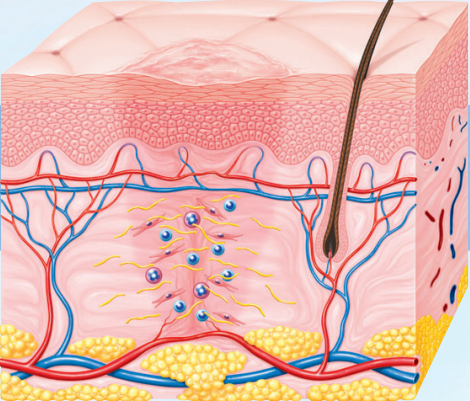 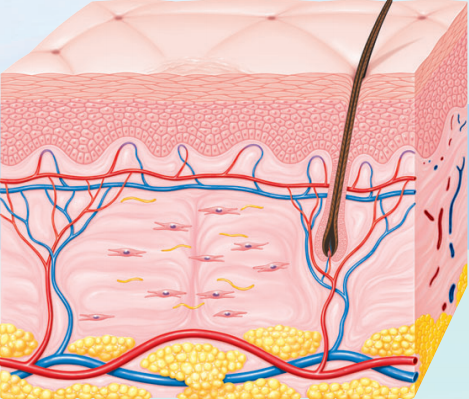 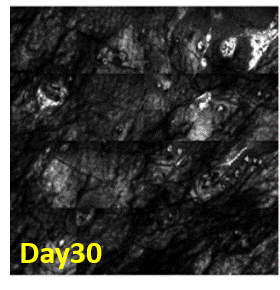 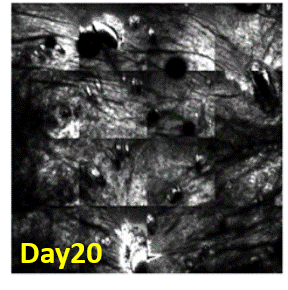 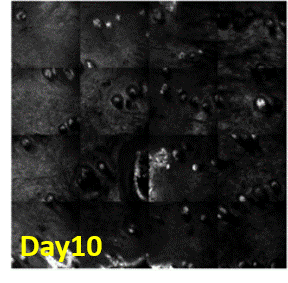 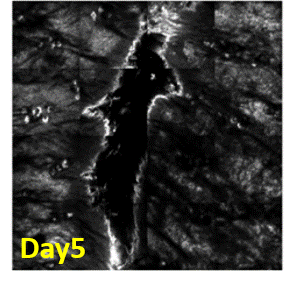 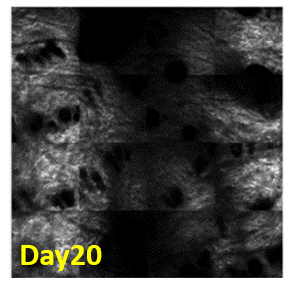 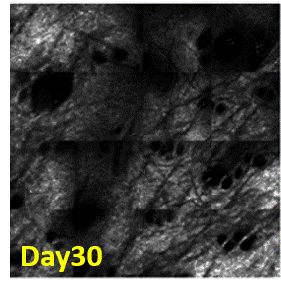 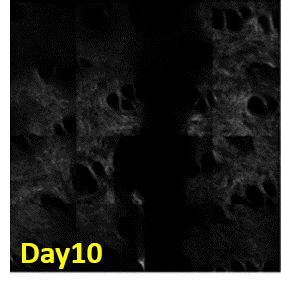 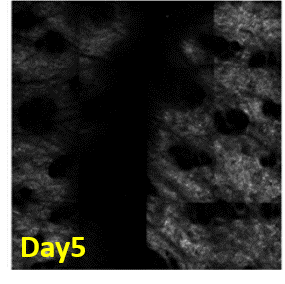 増殖期前期
測定結果(深さ分解)@5日目
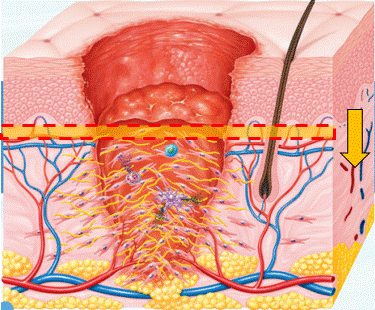 創部表面
修復段階
THG：140μm～確認
コラーゲン
未生成
SHG：信号無し
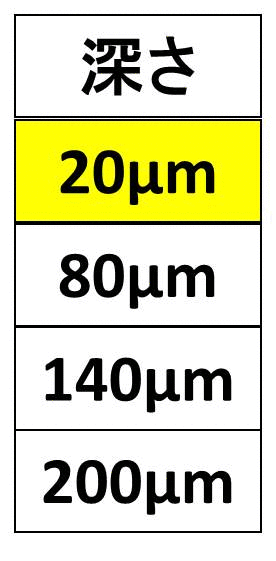 SHG
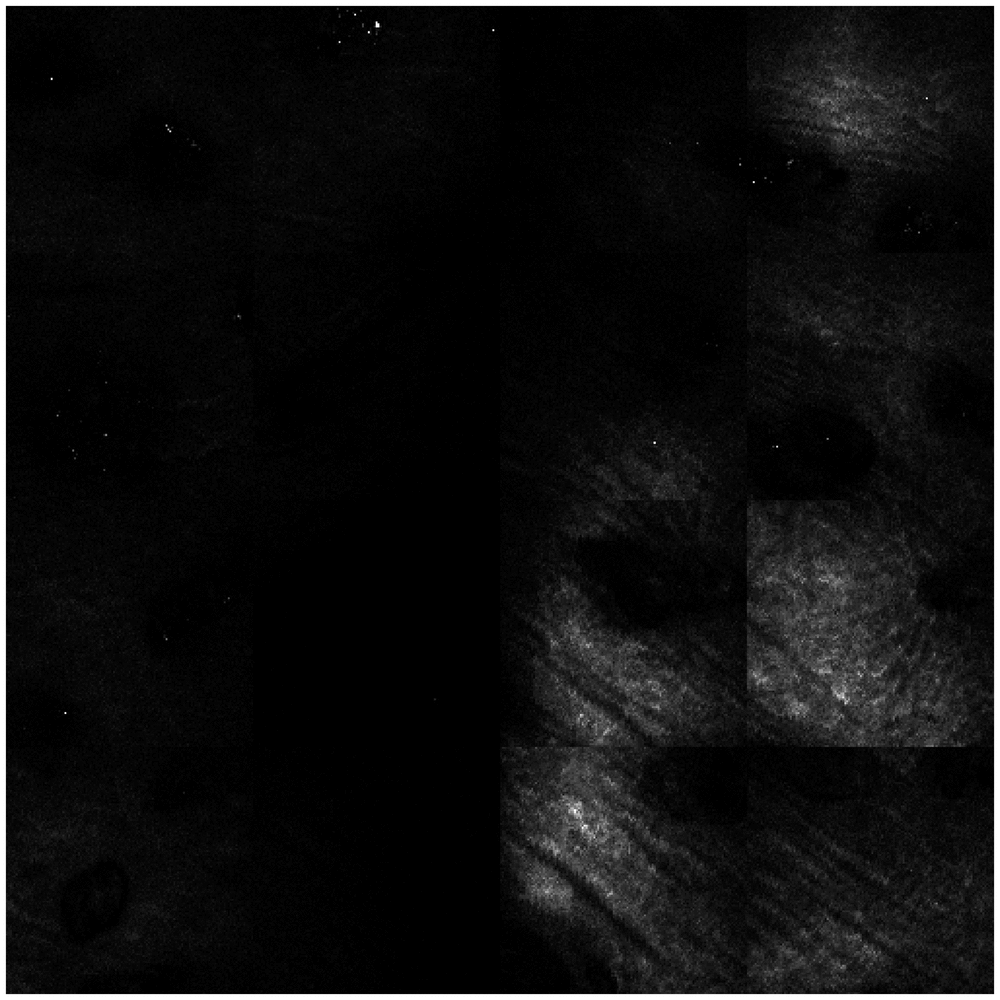 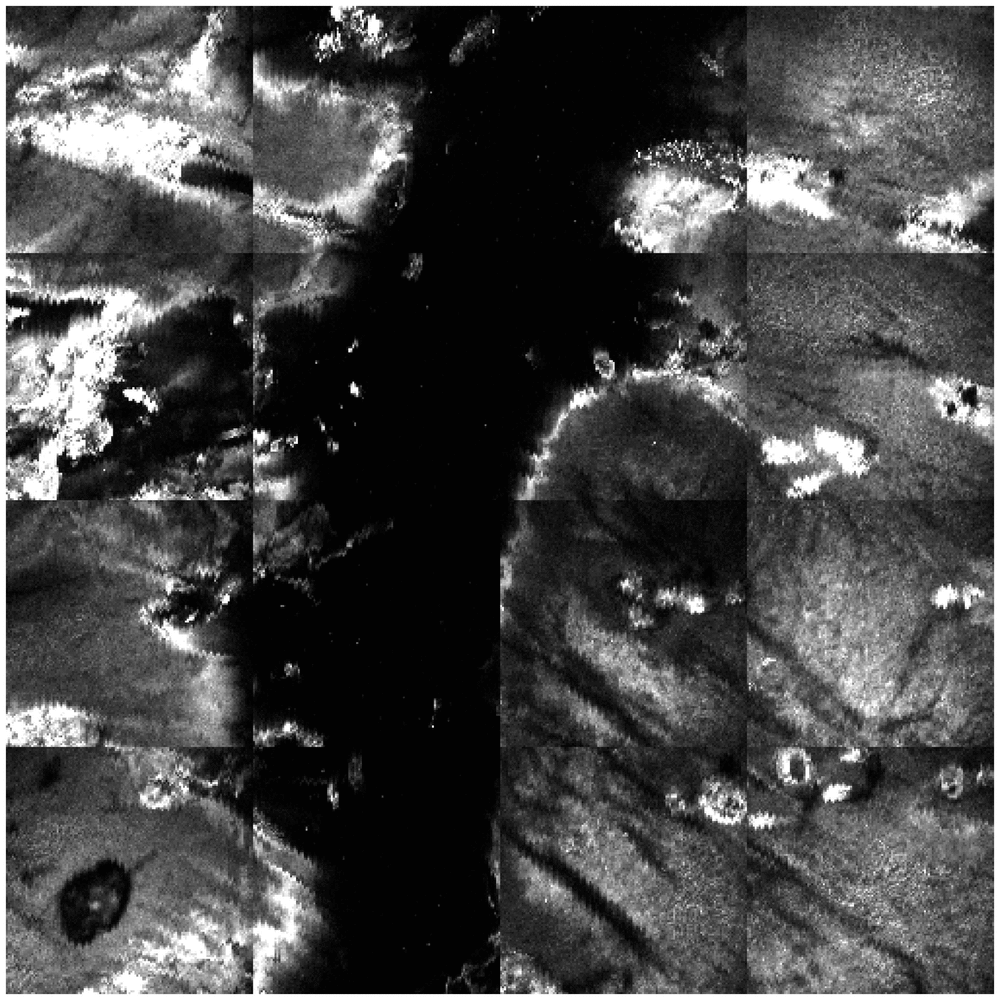 THG
成熟期
測定結果(深さ分解)@20日目
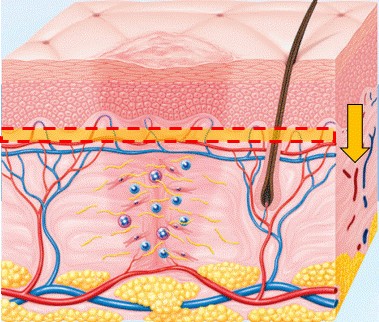 創部表面が
塞がれる
THG：20μm～発生
SHG：80μm～発生
　　　低強度
コラーゲン生成
未発達・ばらばら
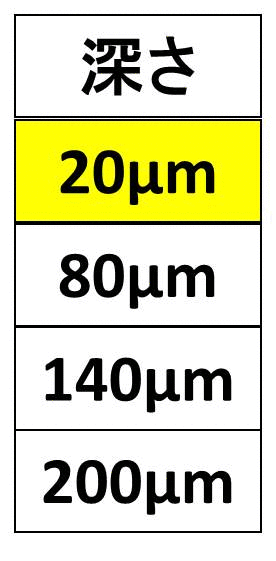 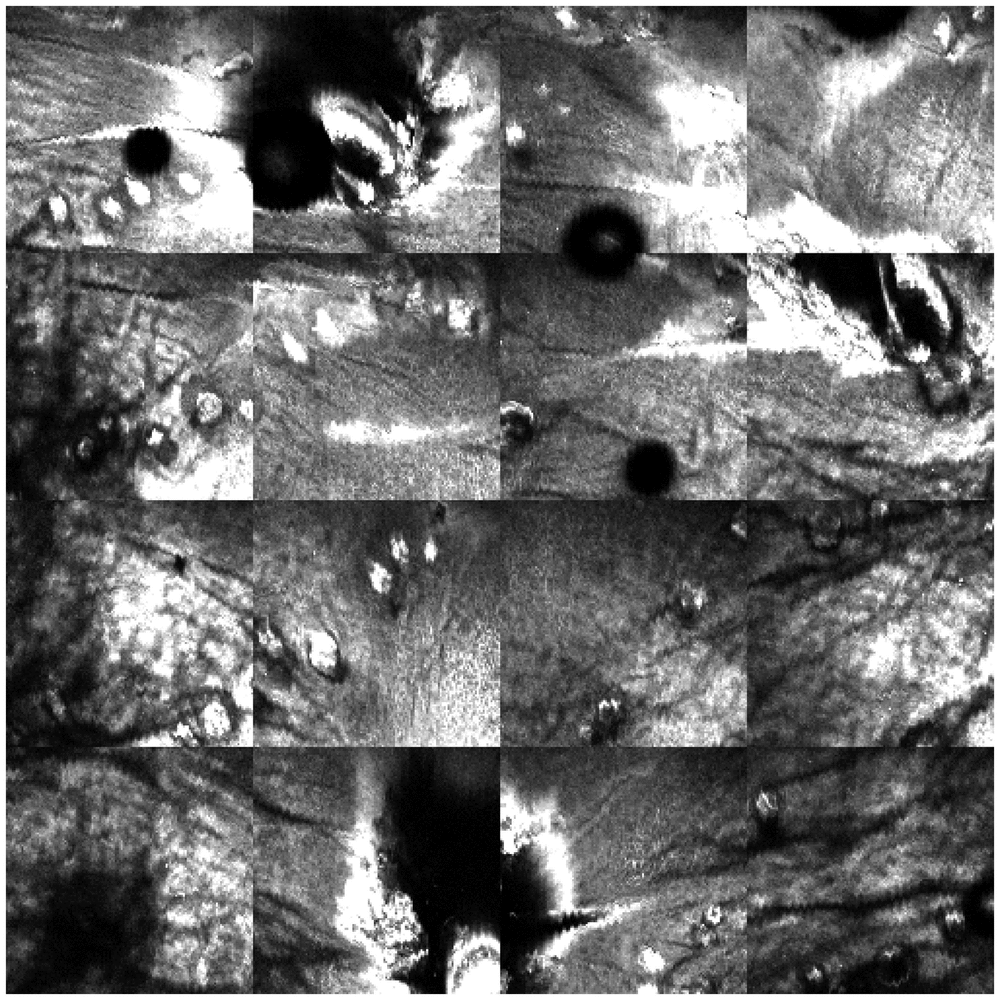 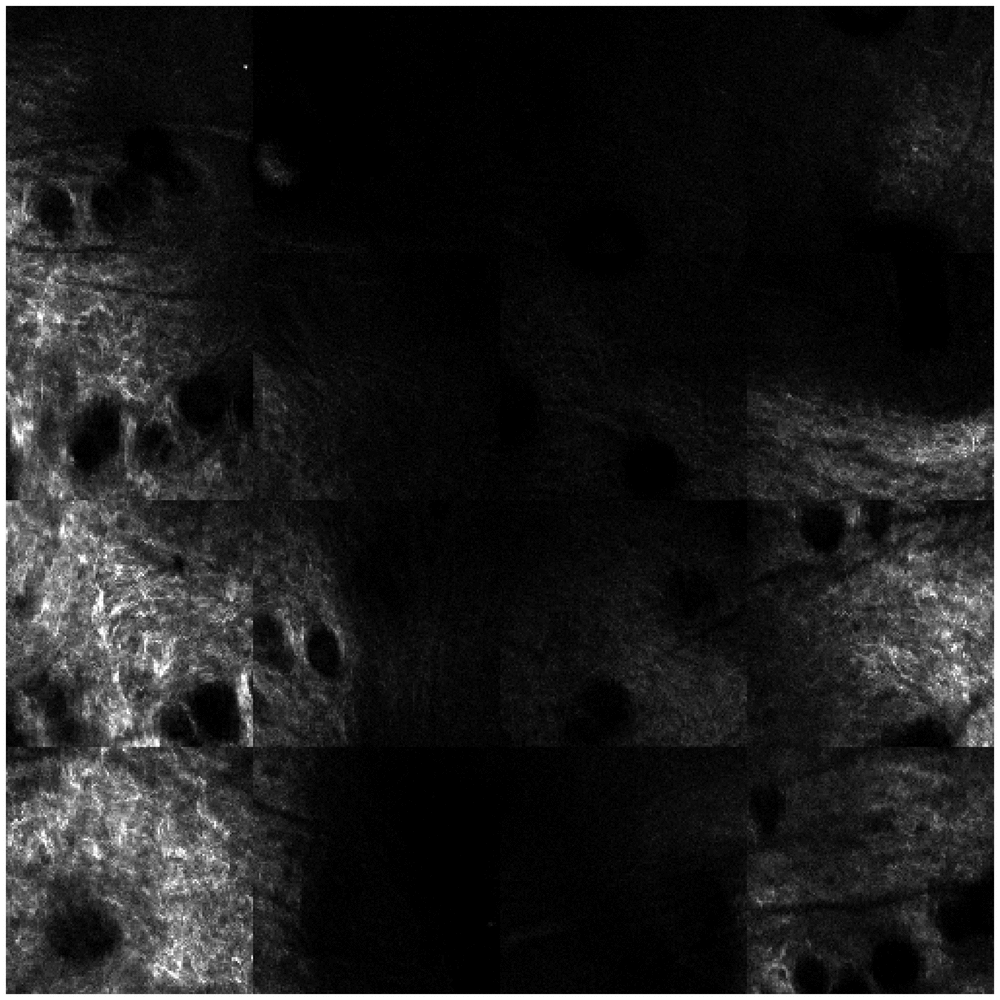 THG
SHG
創痕の消失
測定結果(深さ分解)@30日目
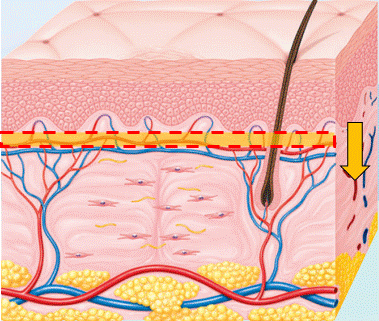 表皮と真皮の境界が明確化？
THG：20μmで高強度
SHG：20μmでも確認
　　　80μm～線維状
新生コラーゲンの高次構造化
科研製薬株式会社HPより抜粋
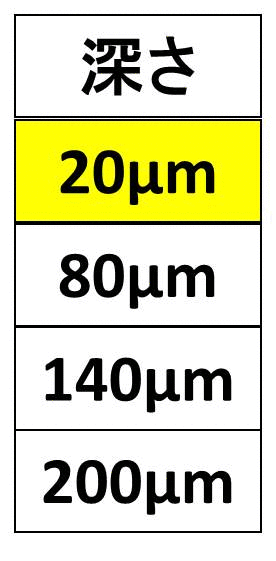 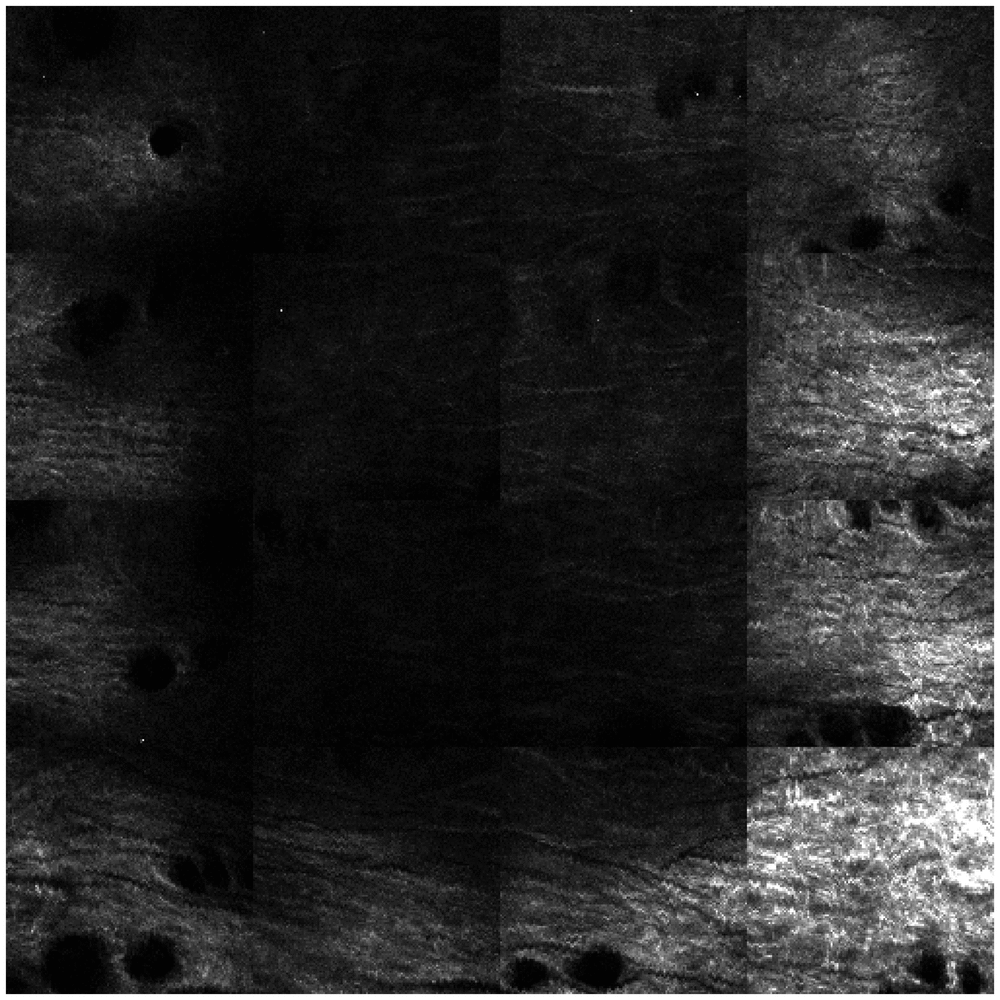 SHG
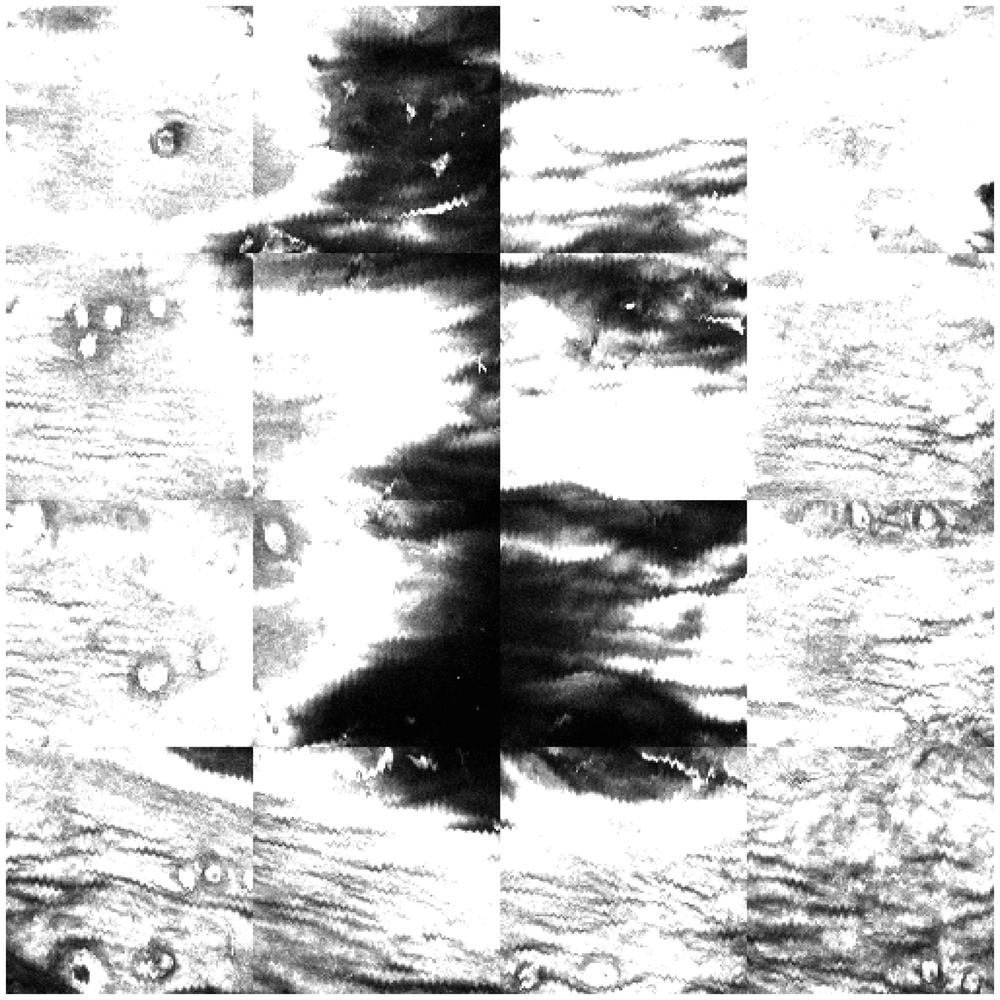 THG
深さ分解 まとめ
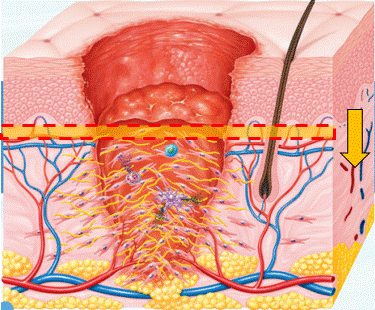 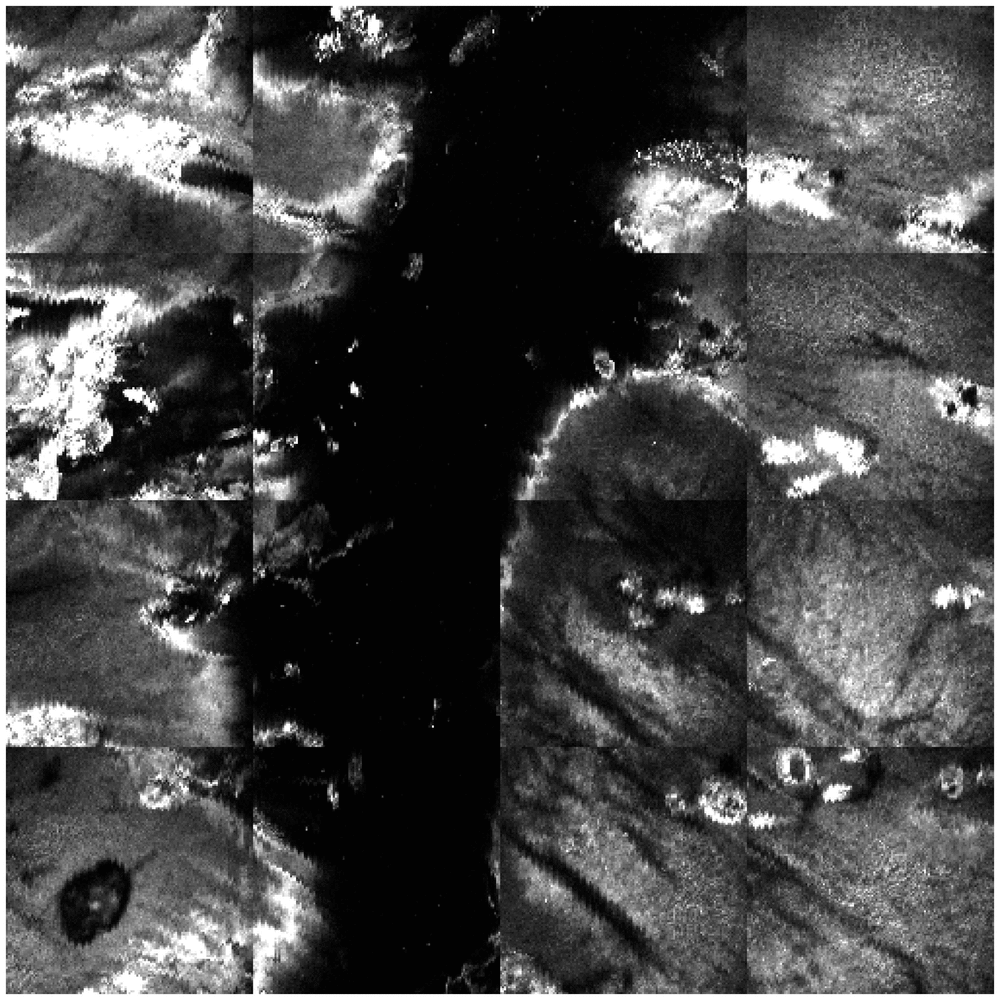 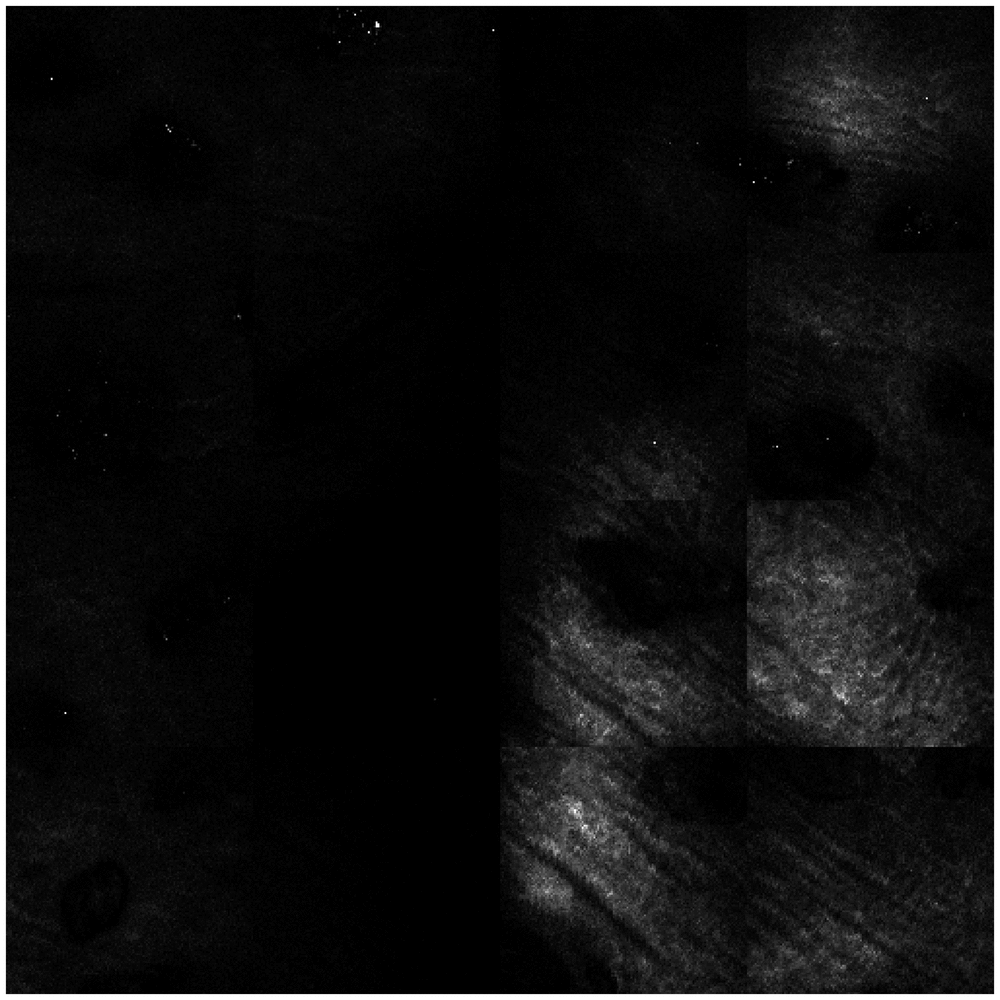 THG
SHG
◎5日目
炎症期～増殖期前期
深い部分が埋まる
コラーゲン生成は未確認
◎20日目
成熟期
表面が塞がれる
コラーゲンの生成
線維は細く,ばらばら
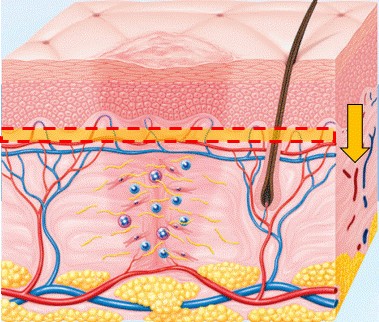 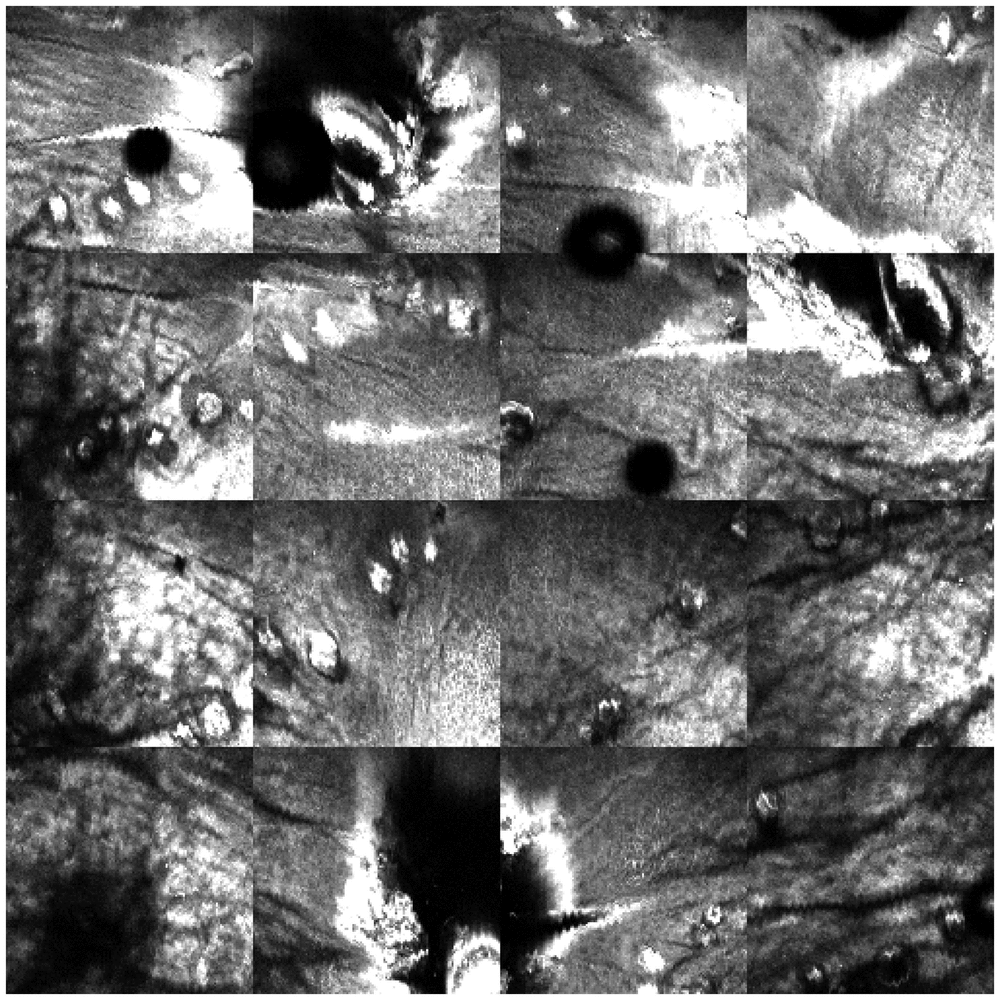 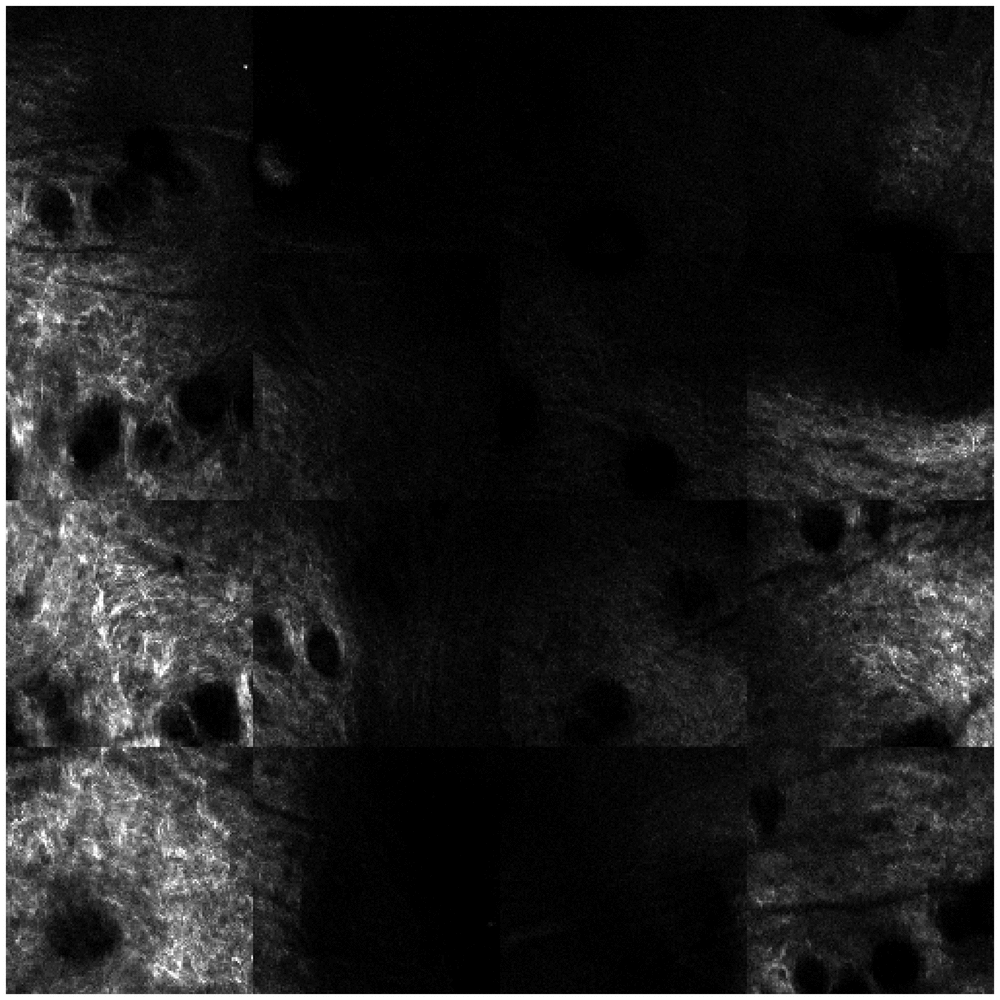 THG
SHG
◎30日目
創痕の消失
表皮と真皮の明確化？
コラーゲン
浅層：細く,ばらばら
深層：線維化
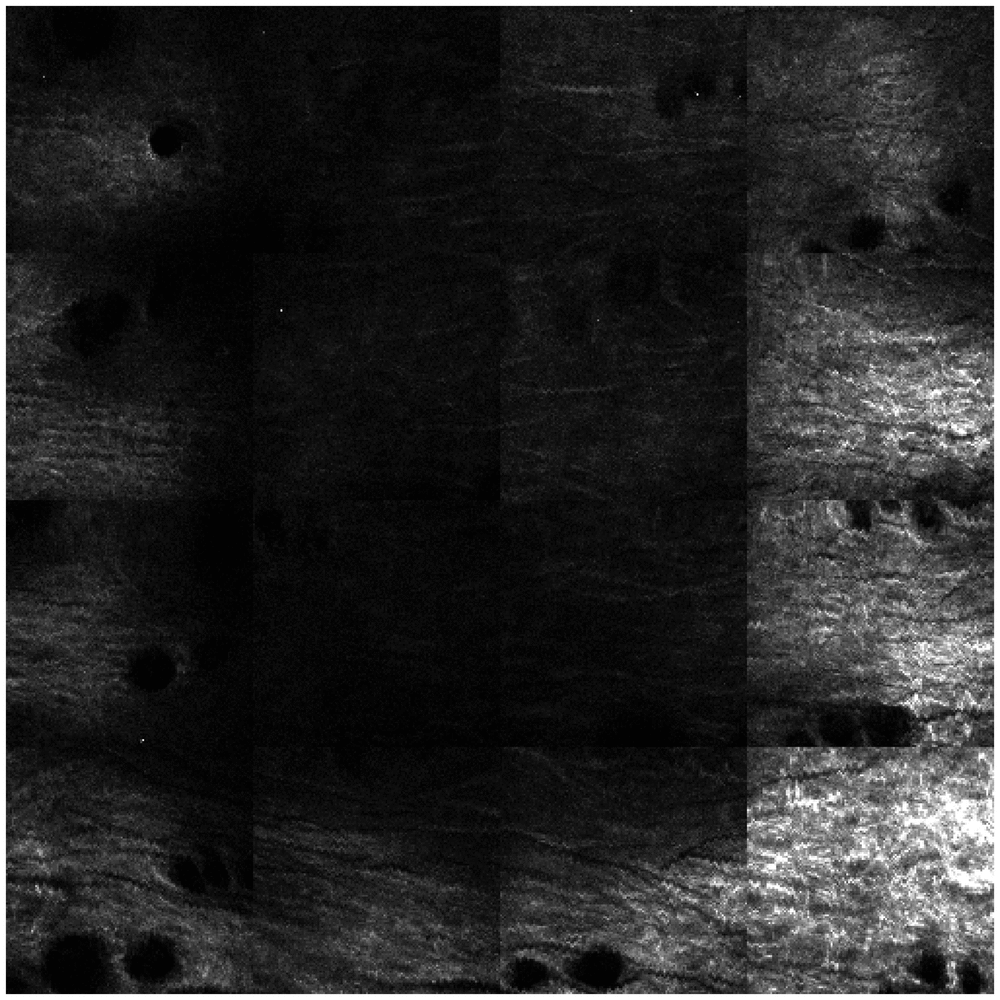 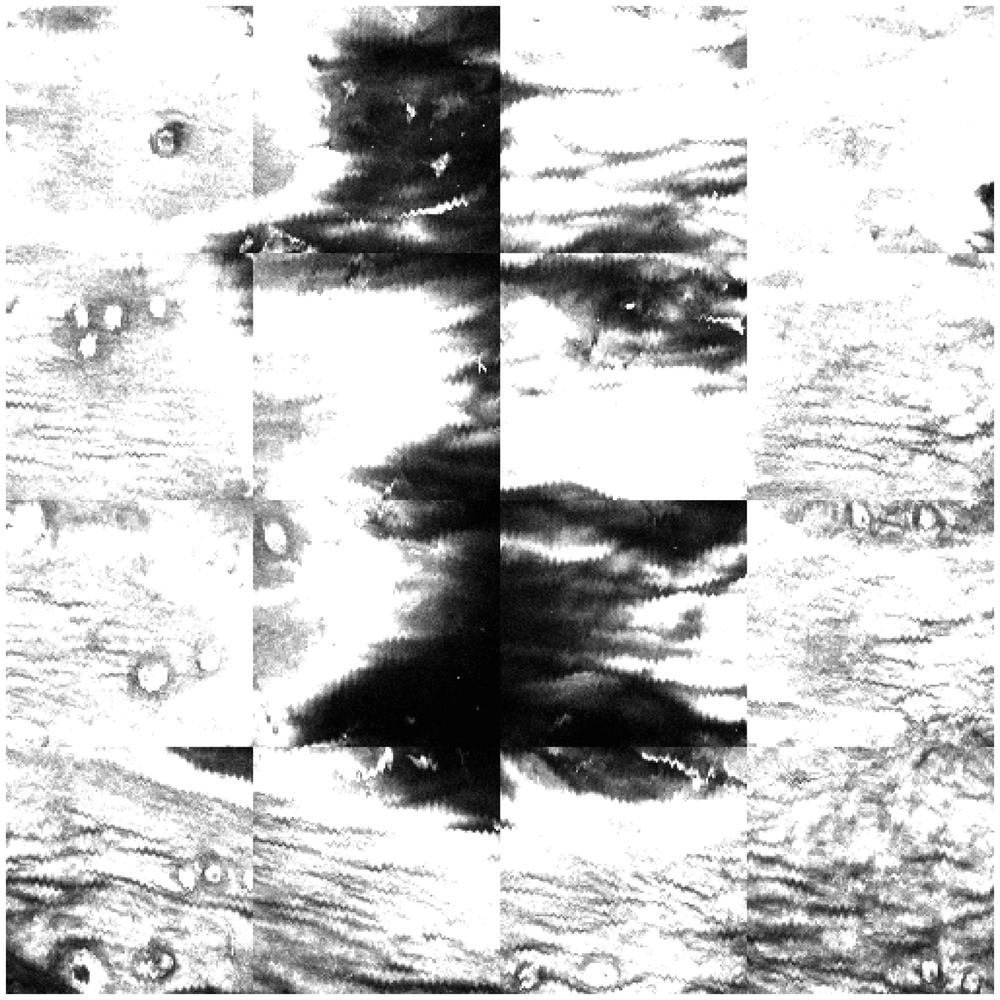 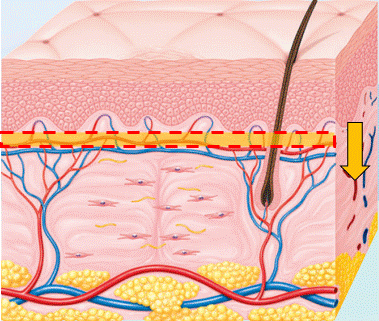 THG
SHG
考　察
まとめ
・SHG/THG顕微鏡を用いて，切創治癒過程のin vivo時系列モニタリングを行った
・切創治癒過程における表皮および真皮コラーゲン線維の動態を同時に可視化
・日数の経過に伴い、創部表皮の修復➡真皮コラーゲンの新生➡真皮コラーゲンの線維化を、同一個体サンプルで確認